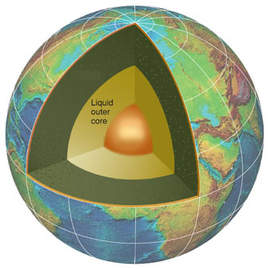 EARTH’S COMPOSITIONAL LAYERS
Layers of the Earth differentiated by their composition
Crust
Thinnest layer
Contains all the elements
Mantle
Thickest layer
Contains Iron, Aluminum, Silicon and Nickel
Core
Solid and Liquid (molten) metal
Made of Iron and Nickel